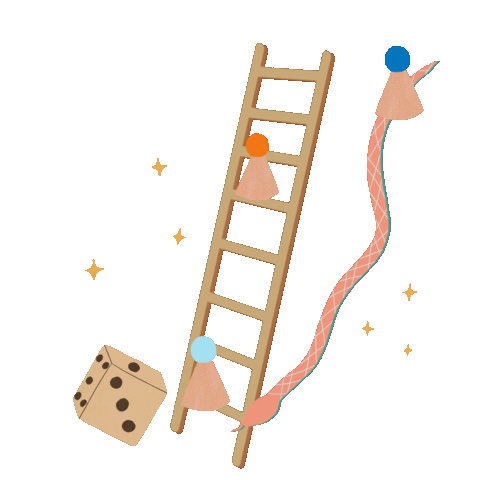 استراتيجية سلم النجاح
السؤال الأول
السؤال الثاني
السؤال الأول
السؤال الثالث
السؤال الثاني
السؤال الأول
السؤال الرابع
السؤال الثالث
السؤال الثاني
السؤال الأول
السؤال الخامس
السؤال الرابع
السؤال الثالث
السؤال الثاني
السؤال الأول
السؤال السادس
السؤال الخامس
السؤال الرابع
السؤال الثالث
السؤال الثاني
السؤال الأول